Bullismo, cyberbullismo e dintorni
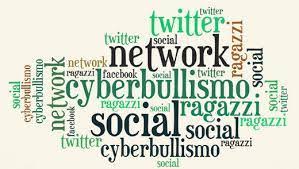 Educare i figli nell’era digitale
Prof. Francesco Cannizzaro: Specialista  in Pedagogia, Bioetica e Sessuologia
Prof. Francesco Cannizzaro, Specialista in Pedagogia, Bioetica e Sessuologia
28/09/2019
1
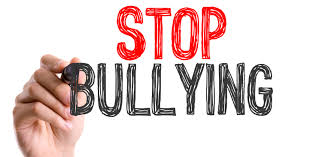 Bullismo, cyberbullismo e dintorni
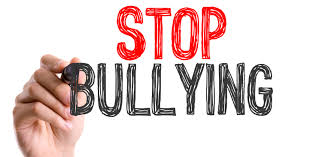 Il bullismo riguarda le relazioni fra gli uomini, a ogni età. Concentriamoci qui sui bambini e sui ragazzi, con la consapevolezza che può colpire anche gli adulti nei diversi ambienti in cui vivono, in particolare sul lavoro.
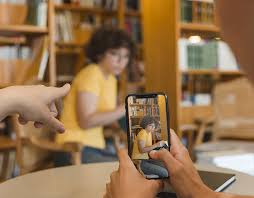 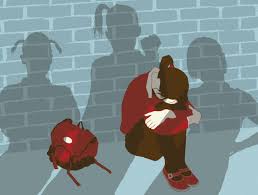 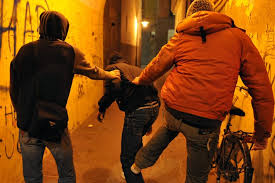 28/09/2019
2
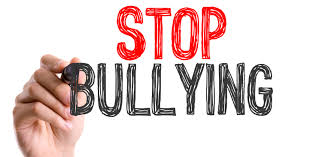 Bullismo, cyberbullismo e dintorni
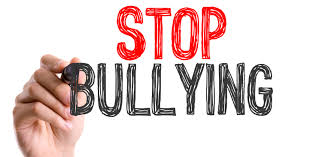 Per parlare propriamente di bullismo occorrono tre elementi:
1.INTENZIONALITA’
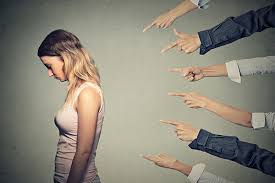 2. SQUILIBRIO DI POTERI
3. RIPETIZIONE
28/09/2019
3
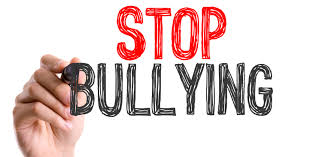 Bullismo, cyberbullismo e dintorni
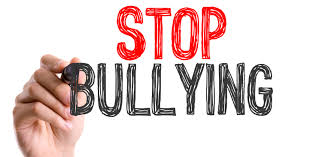 Il bullismo può assumere diverse forme:
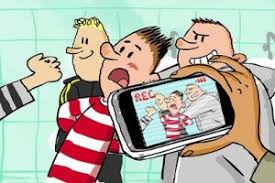 FISICA: botte, calci, pugni, rubare, nascondere o danneggiare  effetti personali
VERBALE: deridere, insultare, discriminare, umiliare
4 FORME
RELAZIONALE: escludere uno o più coetanei dai gruppi di classe o da quelli sportivi, o dalle feste
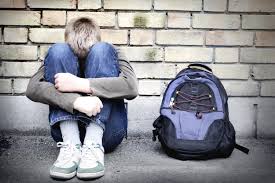 INDIRETTA: diffondere pettegolezzi fastidiosi o infamanti su un compagno/a
28/09/2019
4
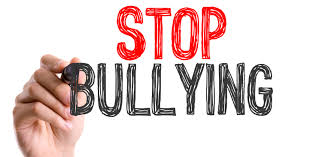 Bullismo, cyberbullismo e dintorni
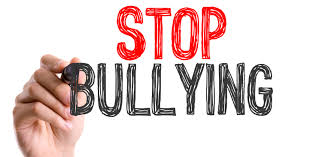 Modalità con cui i ragazzi realizzano 
atti di cyberbullismo:
FLAMING
HARASSMENT
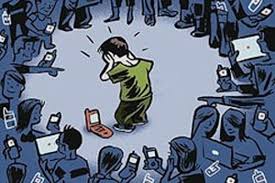 DENIGRATION
IMPERSONATION
OUTING E TRICKERY
EXCLUSION
HAPPY SLAPPING
SEXTING
28/09/2019
5
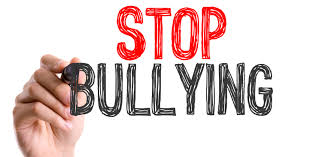 Bullismo, cyberbullismo e dintorni
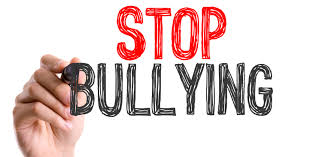 FLAMING (fiammeggiante):
E’ l’invio di messaggi elettronici, violenti e volgari, con l’intento di scatenare delle “battaglie verbali” online, tra due o più contendenti
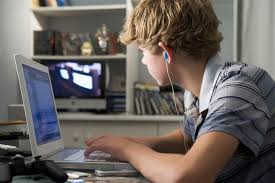 Caratteristiche:
Viene fatto intenzionalmente
Non esiste necessariamente squilibrio di potere
E’ di solito riconoscibile perché l’attacco è aperto e diretto
28/09/2019
6
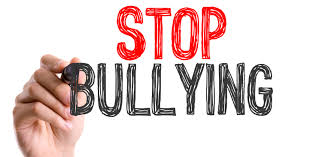 Bullismo, cyberbullismo e dintorni
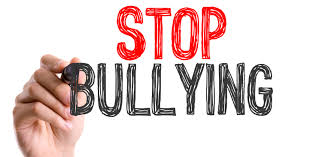 HARASSMENT (molestie):
E’ l’invio ripetuto di offese e insulti attraverso email, Sms, Mms, telefonate sgradevoli, messaggistica con WhatsApp
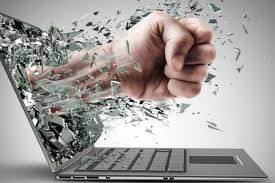 Caratteristiche:
Viene fatto intenzionalmente
 Esiste sempre uno squilibrio di potere 
 Persiste nel tempo
 Il bullo può reclutare la sua rete di contatti nell’attività persecutoria
28/09/2019
7
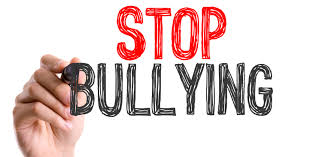 Bullismo, cyberbullismo e dintorni
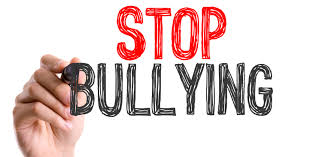 DENIGRATION (denigrazione):
In questo caso l’obiettivo preciso del bullo è danneggiare la reputazione o le amicizie di un coetaneo diffondendo online pettegolezzi, dicerie, menzogne e/o altro materiale offensivo su di lui/lei
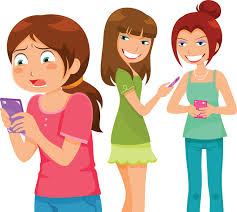 Caratteristiche:
Viene fatta intenzionalmente
Esiste sempre uno squilibrio di potere
Perdura nel tempo
 Gli spettatori possono fornire un contributo particolarmente attivo
28/09/2019
8
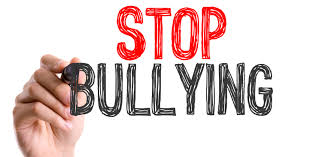 Bullismo, cyberbullismo e dintorni
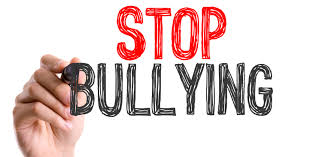 IMPERSONATION (imitazione):
E’ il furto dell’identità virtuale. Con la falsa identità il bullo può inviare messaggi per dare della vittima una cattiva immagine, danneggiare la reputazione o le amicizie
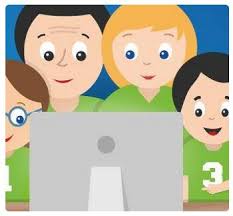 Caratteristiche:
Viene fatto intenzionalmente
 Esiste sempre uno squilibrio di potere 
 Ha una durata limitata nel tempo (fintanto che la vittima non scopre la violazione del suo account).
28/09/2019
9
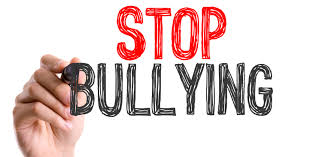 Bullismo, cyberbullismo e dintorni
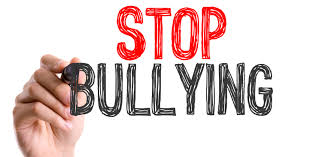 OUTING E TRICKERY (fuori e trucco):
Tramite l’outing il bullo diffonde online i segreti di qualcuno che riceve per confidenza siano essi messaggi personali che ha ricevuto in chat o immagini riservate. Nel caso del trickery il cyberbullo induce con un inganno “l’amico” a condividere online segreti o informazioni imbarazzanti
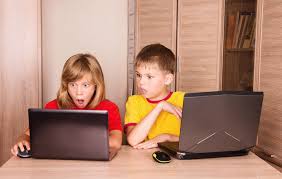 Caratteristiche:
Viene fatta intenzionalmente
Almeno all’inizio esiste un certo bilanciamento dei poteri
Gli spettatori hanno più spesso una partecipazione passiva
28/09/2019
10
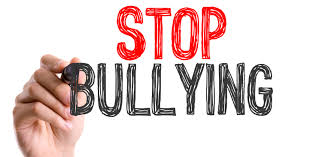 Bullismo, cyberbullismo e dintorni
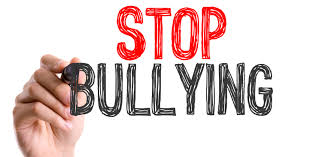 EXCLUSION (esclusione):
E’ l’esclusione volontaria di un coetaneo da un gruppo online, da una chat, da un gioco interattivo. Il termine gergale di questa modalità prevaricatoria è “bannare”
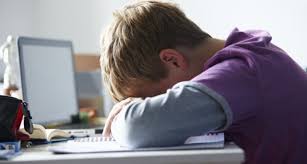 Caratteristiche:
Viene fatto intenzionalmente
 Esiste un totale sbilanciamento dei poteri 
 Persiste nel tempo
 Vede sempre presente il contributo attivo e passivo degli spettatori
28/09/2019
11
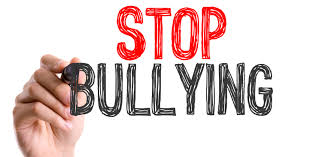 Bullismo, cyberbullismo e dintorni
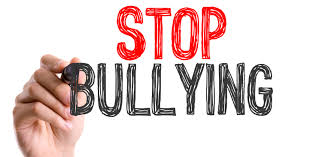 HAPPY SLAPPING (schiaffeggio allegro):
E’ il caso di un ragazzo o un gruppo di ragazzi che picchiano un coetaneo mentre altri riprendono il fatto con un videotelefonino. Le immagini spesso vengono poi diffuse sulla rete
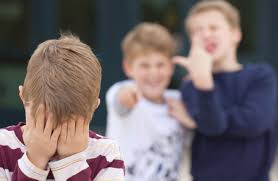 Caratteristiche:
Viene fatto intenzionalmente
Esiste un totale sbilanciamento dei poteri
 Può persistere nel tempo
Il contributo attivo  e passivo degli spettatori è una costante
28/09/2019
12
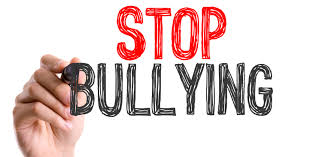 Bullismo, cyberbullismo e dintorni
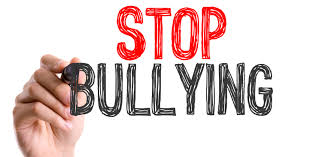 SEXTING (invio di foto o messaggi sex):
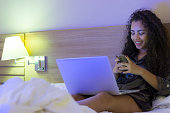 Si tratta di un fenomeno sotterraneo, ma rilevante, che spesso emerge agli onori della cronaca solo nei casi in cui si verificano situazioni irreparabili come gesti estremi di ragazzi che ne sono stati coinvolti
Caratteristiche:
C’un bisogno di piacere  e di strappare dei like  mostrando il corpo anche nelle parti intime
 Scandalizza i genitori,  se lo scoprono, perché  mette in discussione l’educazione da loro impartita. 
 I casi di sexting non sono casi di istinto mal domato, sono pensieri fatti male, errori di valutazione, apparenti risposte e soluzioni a situazioni di vita che vanno ben ricercati e analizzati
28/09/2019
13
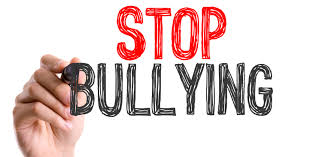 Bullismo, cyberbullismo e dintorni
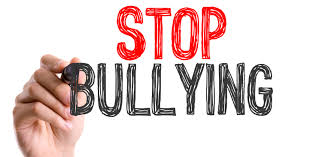 Dopo aver passato in rassegna le varie modalità con cui i ragazzi realizzano il cyberbullismo occorre fare delle considerazioni in chiave educativa perché i ragazzi non sono stupidi ma sono in grado di compere atti stupidi. 
Di fronte al panorama sopra descritto non bisogna scoraggiarsi e farsi prendere da un frustrante  senso di impotenza. Bisogna intervenire!
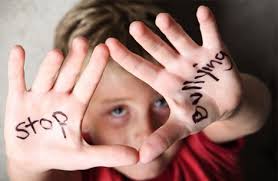 CHE                                                      FARE?
28/09/2019
14
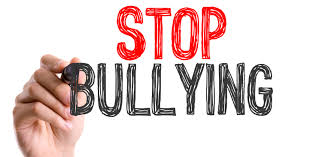 Bullismo, cyberbullismo e dintorni
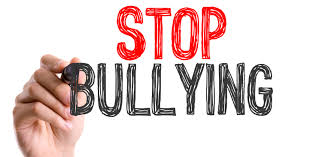 Alcune proposte operative:
Aiutiamo i ragazzi a capire che chiedere aiuto non è da vili e nemmeno un atto disdicevole
Creiamo un clima in famiglia dove non si abbia paura di parlare
Permettiamo che esistano altri “sportelli” cui i ragazzi possano rivolgersi
Facciamo capire che il bullismo nelle sue diverse varianti riguarda tutti, spettatori compresi
Interveniamo con decisione e prudenza, assicurando la difesa ai più deboli e a chi si è esposto segnalando le prevaricazioni
Condanniamo gli atti, non chi li compie
28/09/2019
15
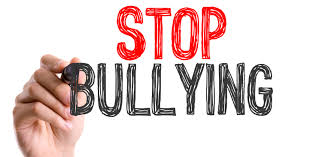 Bullismo, cyberbullismo e dintorni
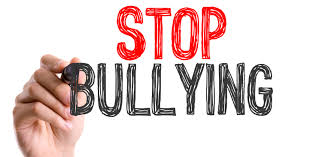 Altre proposte operative:
Spieghiamo che tutto ciò che immettiamo nel web rimane potenzialmente visibile da tutti e per sempre
Ripetiamo che non dobbiamo mai fare in rete qualcosa che ci faccia sentire a disagio solo perché qualcuno ci fa pressione
Ricordiamo che anche in Internet come nella vita reale uno scherzo è bello solo se ridono tutti, persona interessata compresa
Ribadiamo che per il fatto che online si possa fare tutto, o quasi, non significa che sia automaticante giusto. In rete non esiste l’anonimato
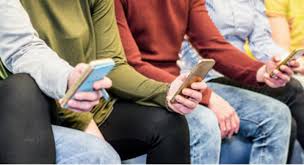 28/09/2019
16
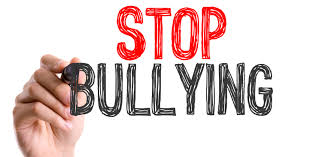 Bullismo, cyberbullismo e dintorni
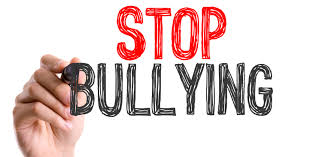 Indicatori importanti sul benessere dei figli:
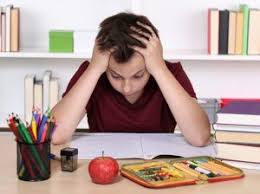 Nostro figlio va (mediamente) bene a scuola
Nostro figlio coltiva una o più passioni
Nostro figlio ha buoni rapporti di amicizia con i suoi coetanei
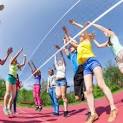 Nostro figlio (magari) pratica (anche) uno sport
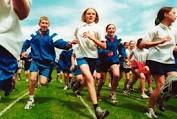 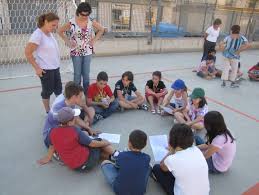 28/09/2019
17
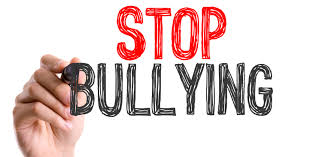 Bullismo, cyberbullismo e dintorni
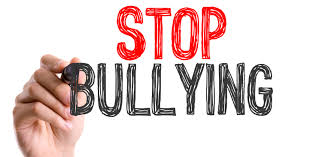 Allora, abbiamo buoni motivi per essere sereni e soddisfatti dei nostri figli perché stanno vivendo la vita reale, la vita buona . Per  i ragazzi/e che vivono buone relazioni familiari, che sanno guardare negli occhi i coetanei e provare  emozioni vere, che con loro fanno sport e condividono altre passioni della vita,  che studiano con piacere pensando al futuro, siamo certi che non c’è posto per il bullismo e il cyberbullismo!
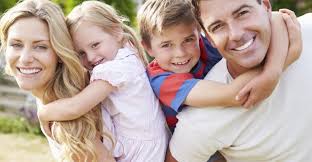 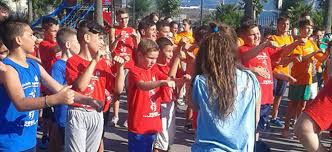 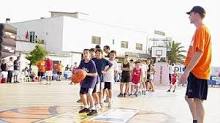 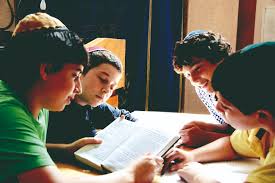 28/09/2019
18
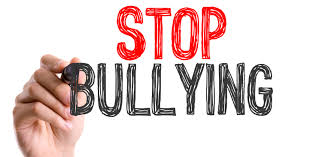 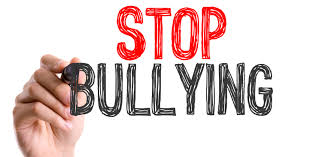 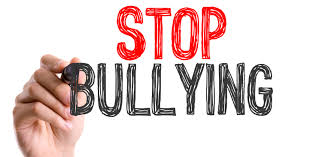 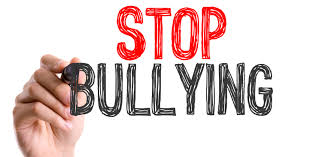 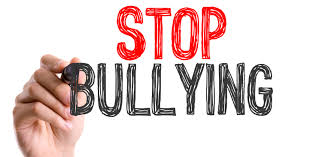 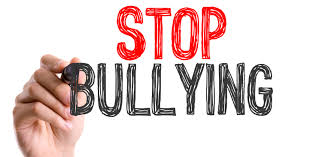 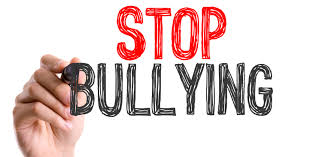 FINE
28/09/2019
19
Confrontiamoci
In quali luoghi vengono messi in atto comportamenti di bullismo?
Chi sono gli “attori” che partecipano agli atti di bullismo e quali sono i ruoli interpretati? 
I casi di bullismo, con l’avvento delle nuove tecnologie di comunicazione sono diventate sempre più aggressive e violente. Come agiscono i cyber bulli per attaccare, umiliare, e fare violenza i soggetti vulnerabili? 
In che senso si dice che tanto la persona bullizzata quanto il bullo sono vittime?
Come i genitori e gli altri educatori possono aiutare i più giovani a non cadere nei “tranelli” della rete?
28/09/2019
20